Jánove pašieJn 18‒19

kompozícia jednotlivých scén:
a) Ježiš v záhrade		18:1-11
	b) Ježiš pred veľkňazmi	18:12-27
	c) Ježiš pred Pilátom		18:28‒19:16
	d) Ježiš na Golgote		19:17-37
e) Ježiš v hrobe v záhrade 	19:38-42
Ježiš v záhradeJn 18:1-11

priestor záhrady (18:1): tam bola záhrada, do ktorej vošiel Ježiš so svojimi učeníkmi 
výstroj Judáša a kohorty (18:3): prišli tam s fakľami, lampášmi a zbraňami
Ježišovo vedomie prichádzajúcej smrti (18:4): Ježiš vedel všetko, čo malo na neho prísť
predpovede smrti: 
3:14 		tak musí byť vyzdvihnutý Syn človeka
8:28		keď vyzdvihnete Syna človeka
12:32		keď budem vyzdvihnutý od zeme 
obraz kalicha (18:11): nemám piť kalich, ktorý mi dal Otec?  
Ježišova suverenita – smrť nebola pre neho šokom alebo nečakaným prekvapením
Ježiš pred AnnášomJn 18:12-27

postava veľkňaza: Annáš (6-16 AD)
výsluch o učení (18:19): veľkňaz sa ho vypytoval o jeho učeníkoch a jeho učení
Ježišova odpoveď (18:20): verejne som hovoril svetu/nič som nehovoril v skrytosti
žiadna ezoterická náuka – Ježišovo posolstvo určené pre každého
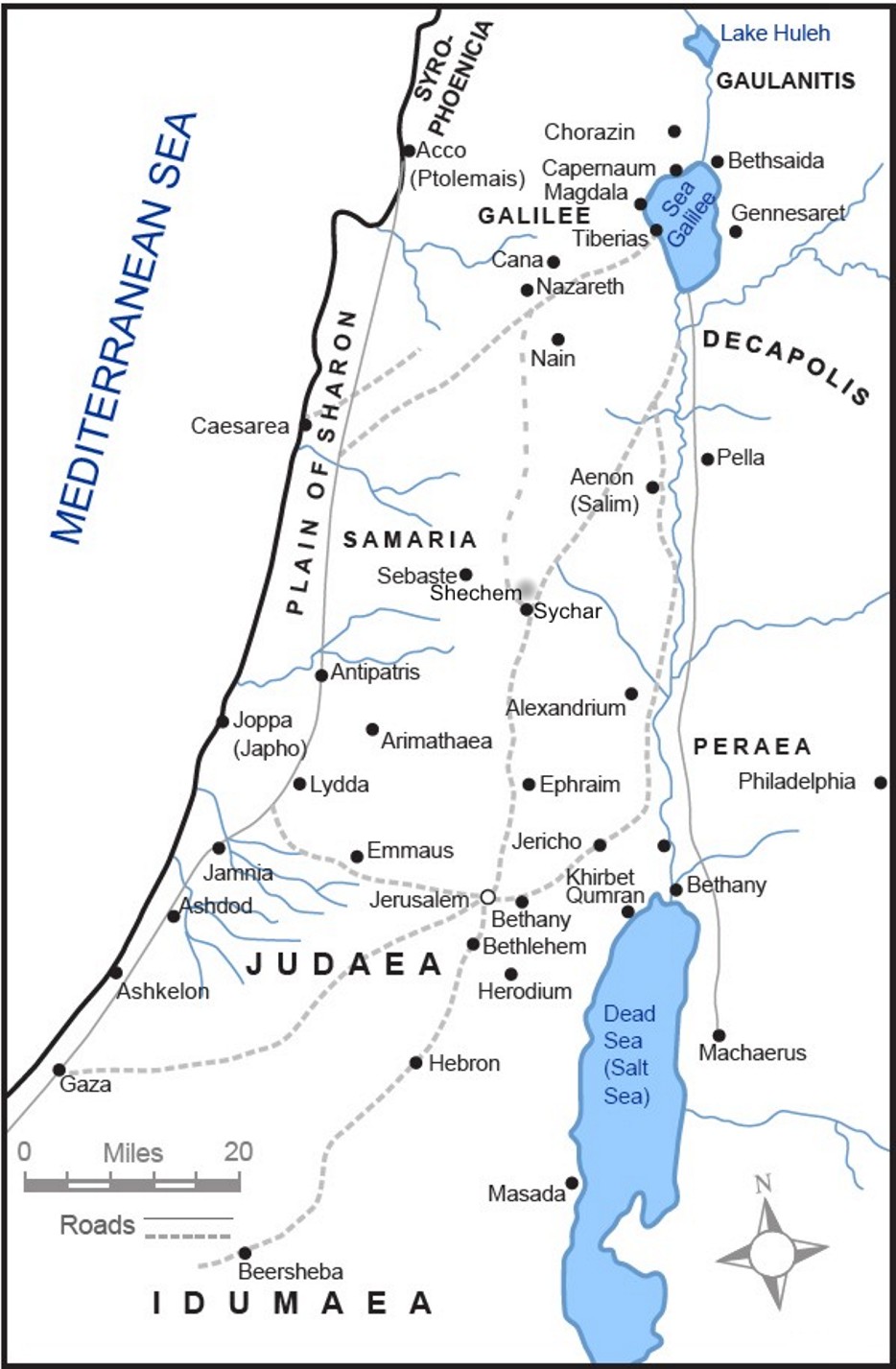 Ježiš pred PilátomJn 18:28‒19:16

postava Piláta (26-36 AD prefekt Judey)
stretnutie vo vládnej budove: Ježišov vstup na pohanské územie (18:28), kam židia nechcú
Pilát ako adresát Ježišovej poslednej verejnej reči 
zdôraznenie Ježišovej neviny (18:38; 19:4, 6) 
prehlásenie Ježišovej pozície kráľa – nápis na kríži
Pilátova moc nad Ježišom zhora – Pilát ako súčasť Božieho plánu
umožnenie spôsobu Ježišovej smrti: ukrižovanie/vyzdvihnutie zo zeme